PROYECTO DE LEY N° 1490/2021-2022-CR
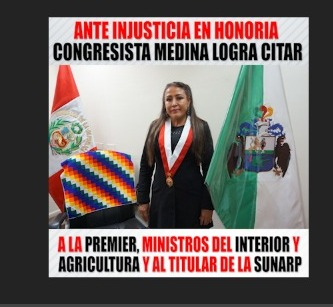 PROYECTO DE LEY QUE ESTABLECE LA DIFUSIÓN GRATUITA PARA LA ERRADICACIÓN DE LA VIOLENCIA FAMILIAR EN TRANSMISIONES DE PARTIDOS DE FÚTBOL EN VIVO NACIONAL E INTERNACIONAL
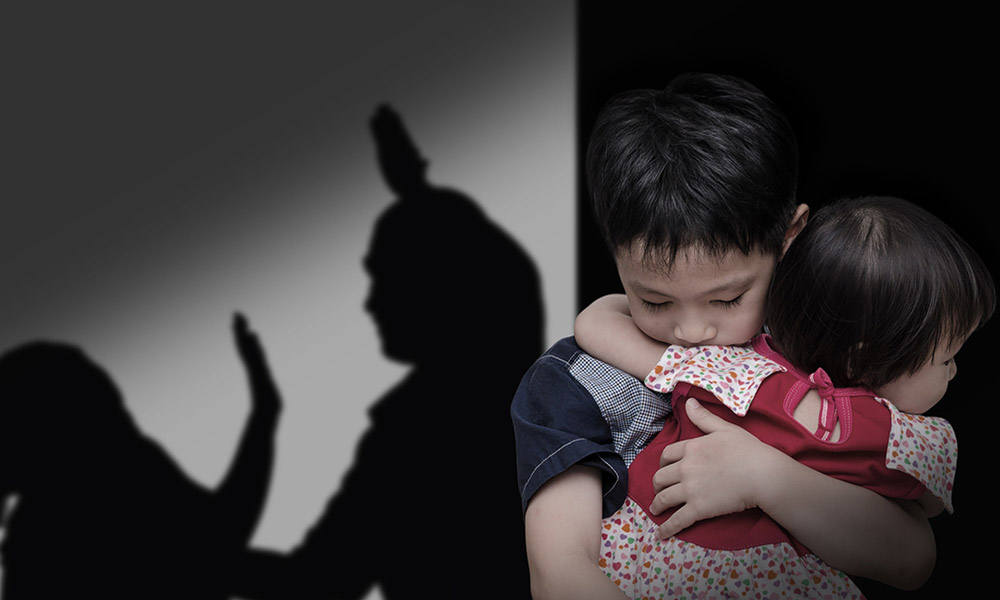 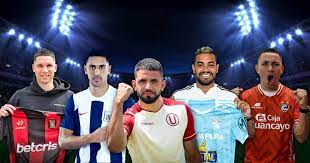 Congresista
Elizabeth Medina Hermosilla
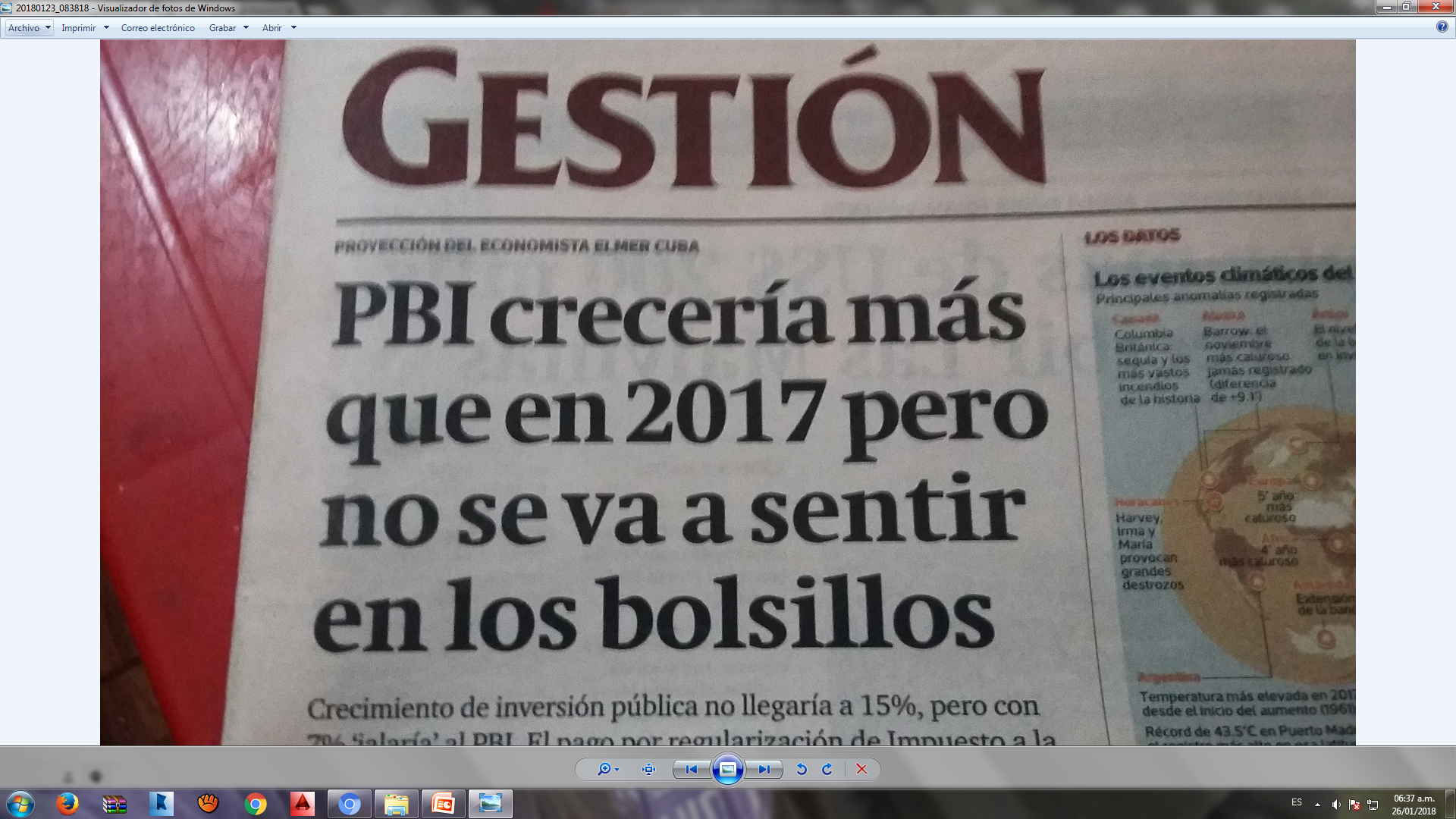 PROYECTO DE LEY QUE ESTABLECE LA DIFUSIÓN GRATUITA PARA LA ERRADICACIÓN DE LA VIOLENCIA FAMILIAR EN TRANSMISIONES DE PARTIDOS DE FÚTBOL EN VIVO NACIONAL E INTERNACIONAL
CASOS DE VIOLENCIA ATENDIDOS EN LOS CENTROS DE EMERGENCIA MUJER - CEM
En el Perú, desde hace varios años se han establecido políticas y programas en lucha contra la violencia; sin embargo, aun falta mucho trabajo por hacer.

Los CEM, en el periodo de los años 2017 al 2021, superó las 689 mil atenciones de casos de violencia.
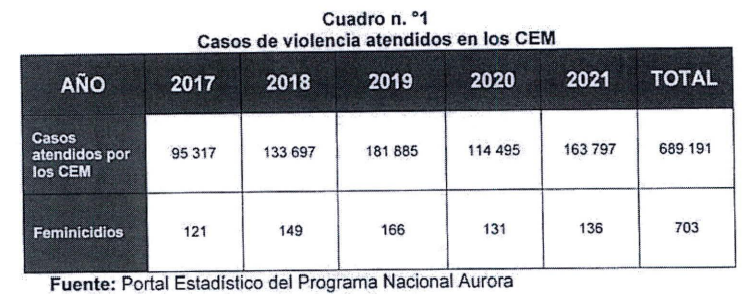 PROYECTO DE LEY QUE ESTABLECE LA DIFUSIÓN GRATUITA PARA LA ERRADICACIÓN DE LA VIOLENCIA FAMILIAR EN TRANSMISIONES DE PARTIDOS DE FÚTBOL EN VIVO NACIONAL E INTERNACIONAL
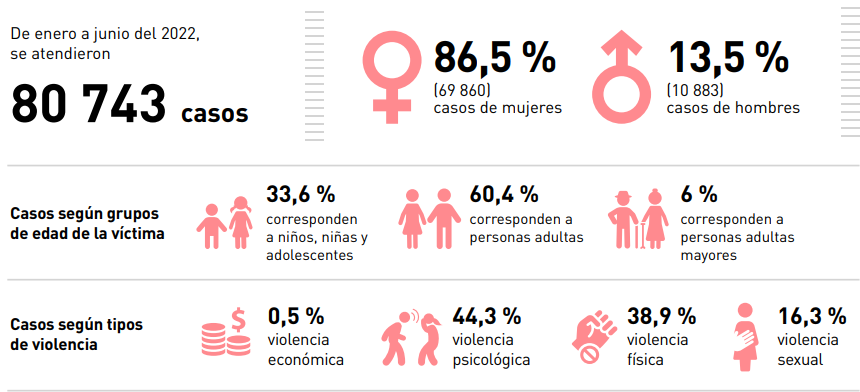 VARIABLES RESALTANTES
DE LA VIOLENCIA
En el primer semestre del año 2022, de los 80,743 casos atendidos por los CEM, el 86.5% son de violencia a las mujeres.
PROYECTO DE LEY QUE ESTABLECE LA DIFUSIÓN GRATUITA PARA LA ERRADICACIÓN DE LA VIOLENCIA FAMILIAR EN TRANSMISIONES DE PARTIDOS DE FÚTBOL EN VIVO NACIONAL E INTERNACIONAL
VARIABLES RESALTANTES
DE LA VIOLENCIA
En estos casos de violencia el 33.6% corresponden a niños, niñas y adolescentes; y el 60.4% corresponden a personas adultas.

Según el tipo de violencia, los casos psicológicos son del 44.3%, los casos físicos son del 38.9%, y de los casos de violencia sexual son el 16.3%.
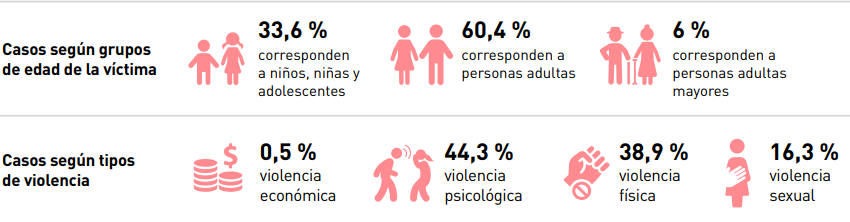 PROYECTO DE LEY QUE ESTABLECE LA DIFUSIÓN GRATUITA PARA LA ERRADICACIÓN DE LA VIOLENCIA FAMILIAR EN TRANSMISIONES DE PARTIDOS DE FÚTBOL EN VIVO NACIONAL E INTERNACIONAL
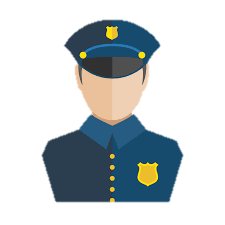 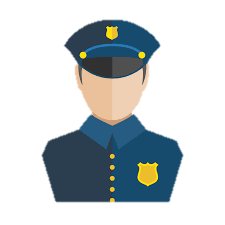 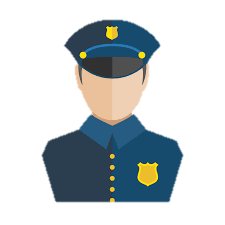 DENUNCIAS POR VIOLENCIA FAMILIAR REGISTRADAS EN COMISARÍAS

Las estadísticas a nivel nacional son alarmantes y muestran que esta problemática esta enraizada en nuestra sociedad.

Las denuncias en el año 2018 ascendieron a 217 mil; en el año 2019, a 264 mil; y, en el año 2020, a 240 mil. Estas son cifras que generan vergüenza para el Perú.
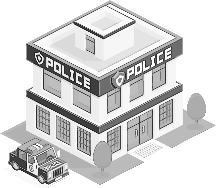 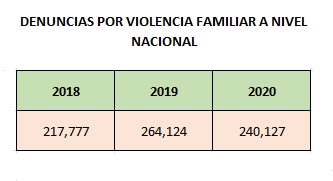 COMISARIAS
PROYECTO DE LEY QUE ESTABLECE LA DIFUSIÓN GRATUITA PARA LA ERRADICACIÓN DE LA VIOLENCIA FAMILIAR EN TRANSMISIONES DE PARTIDOS DE FÚTBOL EN VIVO NACIONAL E INTERNACIONAL
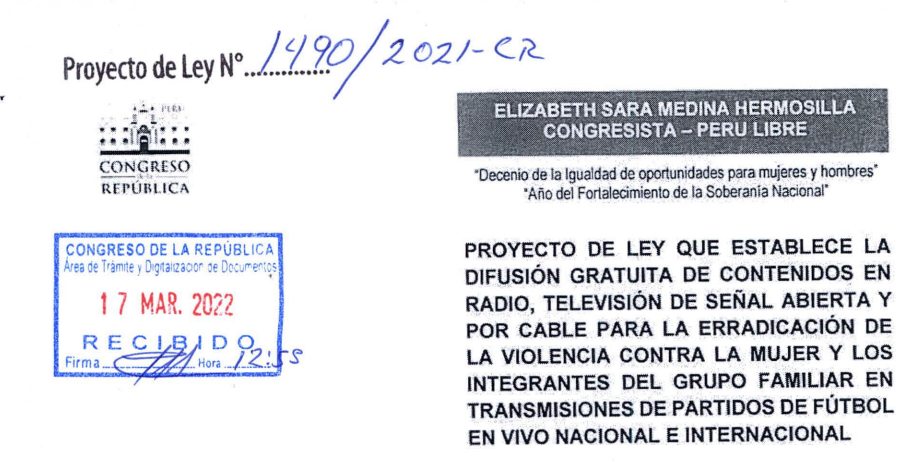 PROYECTO DE LEY QUE ESTABLECE LA DIFUSIÓN GRATUITA PARA LA ERRADICACIÓN DE LA VIOLENCIA FAMILIAR EN TRANSMISIONES DE PARTIDOS DE FÚTBOL EN VIVO NACIONAL E INTERNACIONAL
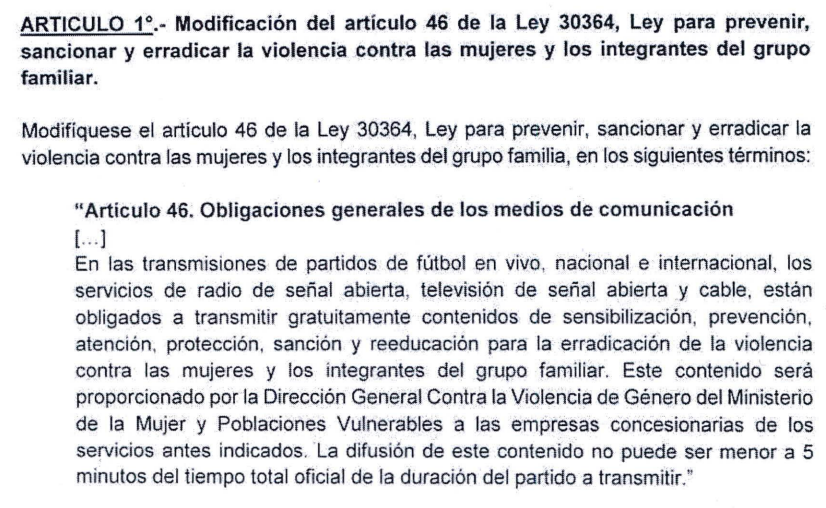 PROYECTO DE LEY QUE ESTABLECE LA DIFUSIÓN GRATUITA PARA LA ERRADICACIÓN DE LA VIOLENCIA FAMILIAR EN TRANSMISIONES DE PARTIDOS DE FÚTBOL EN VIVO NACIONAL E INTERNACIONAL
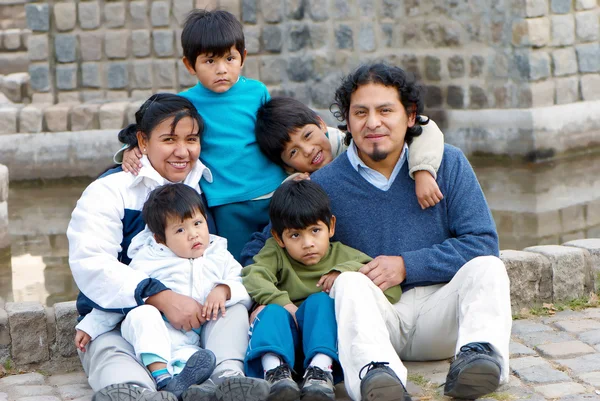 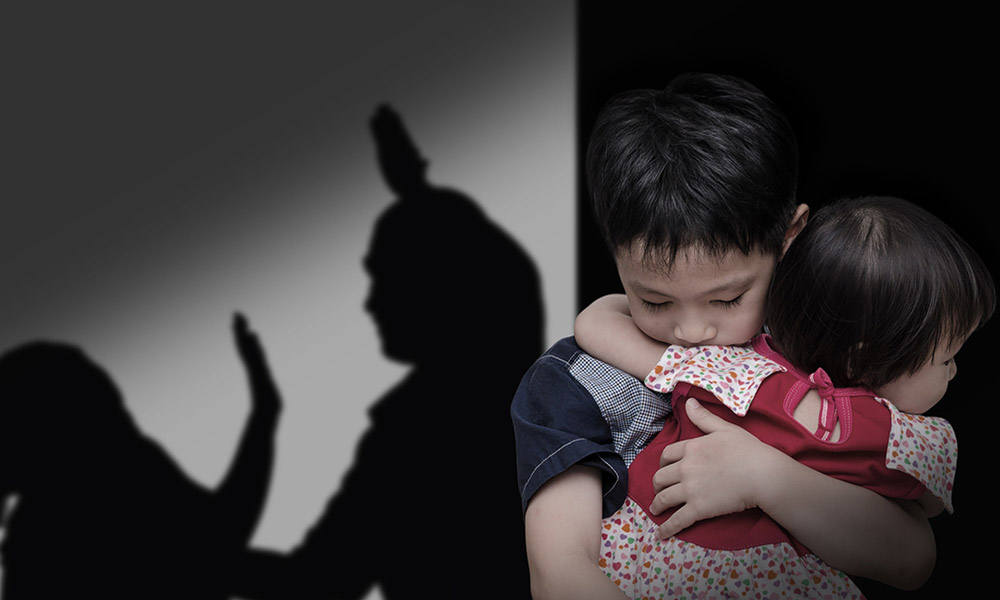 EL OBJETIVO ES LOGRAR UNA SOCIEDAD, CON FAMILIAS SIN VIOLENCIA, FAMILIAS FELICES … !!!
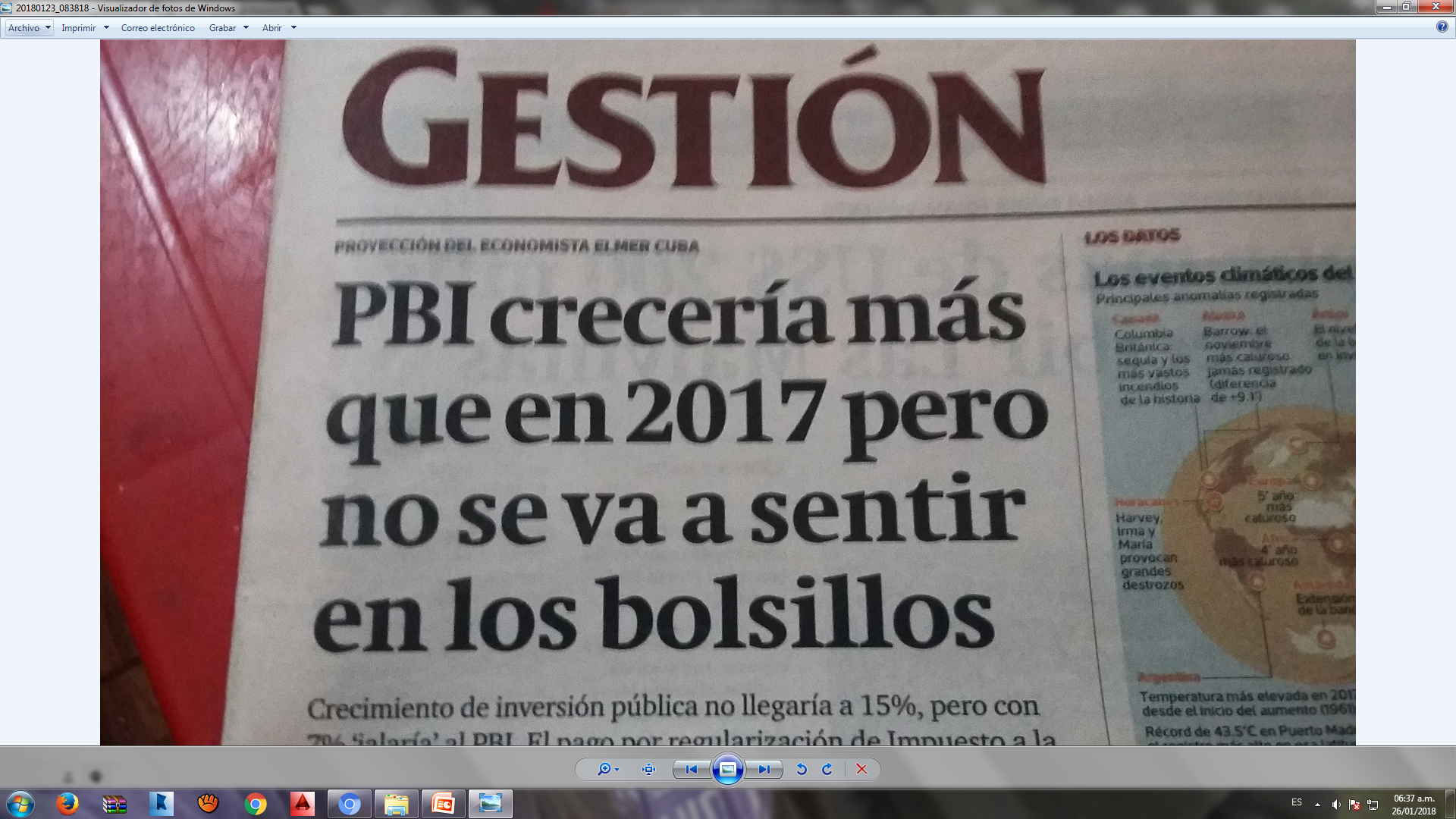 PROYECTO DE LEY QUE ESTABLECE LA DIFUSIÓN GRATUITA PARA LA ERRADICACIÓN DE LA VIOLENCIA FAMILIAR EN TRANSMISIONES DE PARTIDOS DE FÚTBOL EN VIVO NACIONAL E INTERNACIONAL
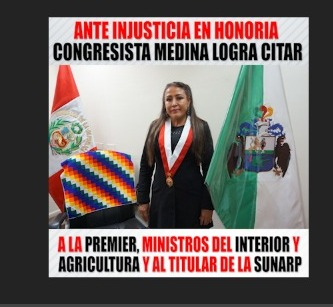 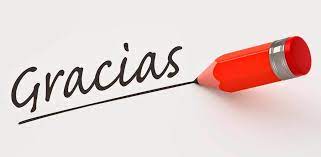 Congresista
Elizabeth Medina Hermosilla
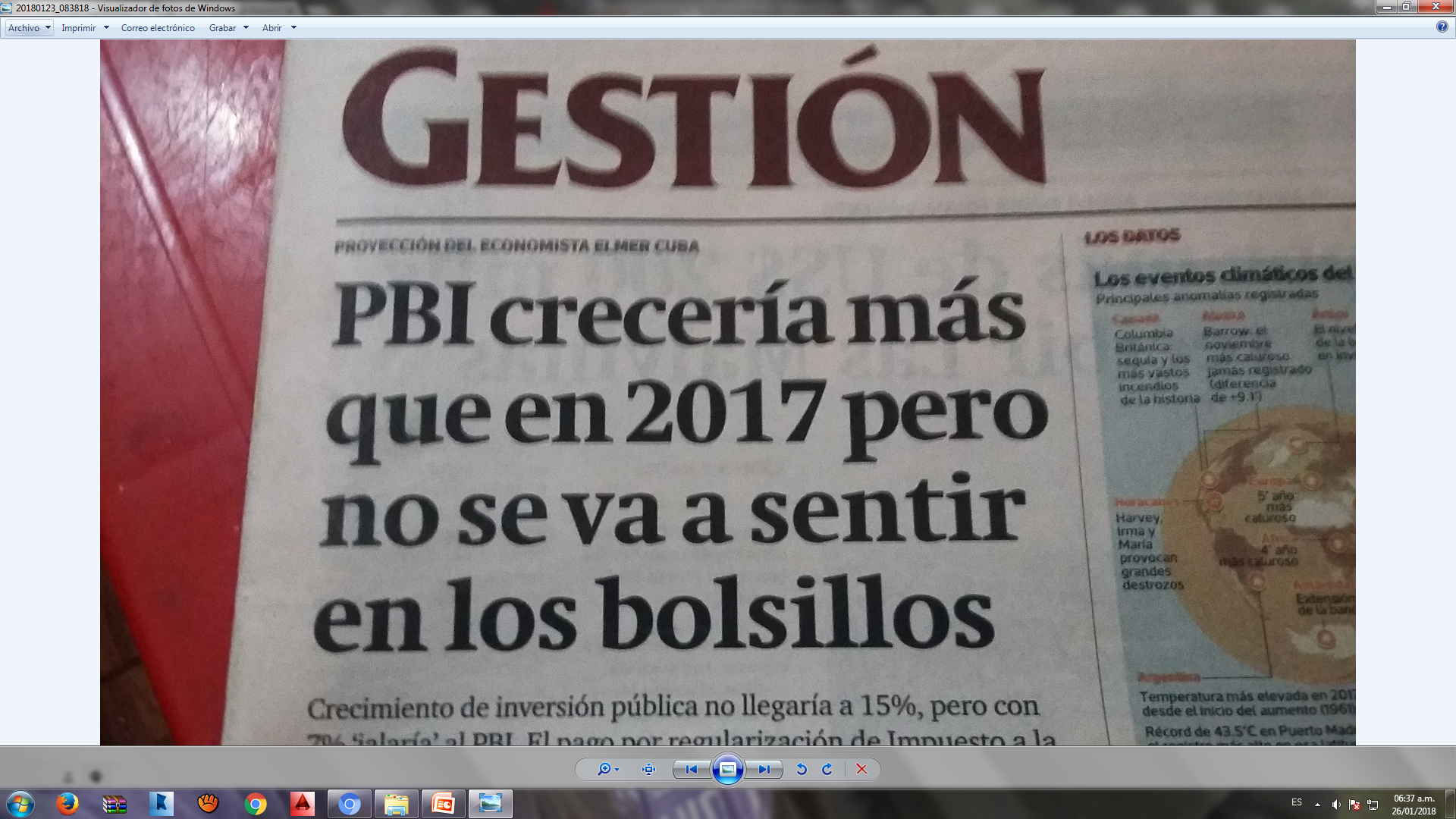